<Development Name>
Prepared by: XXX Co.
Assessment Date: 01 January 2021
existing development               updated  11 Jan 2023
1
Project Name:
XXX

Type:
Residential/Commercial/etc.

Address: 
XXX

Site Area: 
XXX

Completion Date: 
XXX
Development Owner: 
XXX

Landscape Architect: 
XXX

Architect: 
XXX
existing development               updated  11 Jan 2023
2
SCORES SUMMARY
existing development               updated  11 Jan 2023
3
Part 1: Design & Landscape1.1 Overall Landscape Concept
Please include explanations, photos, documentation, statistics, etc. to support self-assessed score for each criteria
For documents that are not convenient for including in presentation, please send the separate files
You may send additional supporting documents separately too
existing development               updated  11 Jan 2023
4
Part 1: Design & Landscape1.1 Overall Landscape Concept
existing development               updated  11 Jan 2023
5
Part 1: Design & Landscape1.2 Greenery Provision
existing development               updated  11 Jan 2023
6
Part 1: Design & Landscape1.2 Greenery Provision
existing development               updated  11 Jan 2023
7
Part 1: Design & Landscape1.3 Additional Buffer Planting
existing development               updated  11 Jan 2023
8
Part 1: Design & Landscape
existing development               updated  11 Jan 2023
9
Part 2: Community Wellbeing & Engagement2.1 Wellbeing
existing development               updated  11 Jan 2023
10
Part 2: Community Wellbeing & Engagement2.1 Wellbeing
existing development               updated  11 Jan 2023
11
Part 2: Community Wellbeing & Engagement2.2 Universal Design
existing development               updated  11 Jan 2023
12
Part 2: Community Wellbeing & Engagement2.3 Community Engagement
existing development               updated  11 Jan 2023
13
Part 2: Community Wellbeing & Engagement2.3 Community Engagement
existing development               updated  11 Jan 2023
14
PART 2: COMMUNITY WELLBEING AND ENGAGEMENT
existing development               updated  11 Jan 2023
15
Part 3: Environmental Sustainability3.1 Management of Resources
existing development               updated  11 Jan 2023
16
Part 3: Environmental Sustainability3.1 Management of Resources
existing development               updated  11 Jan 2023
17
Part 3: Environmental Sustainability3.2 Source of Materials
existing development               updated  11 Jan 2023
18
Part 3: Environmental Sustainability3.2 Source of Materials
existing development               updated  11 Jan 2023
19
Part 3: Environmental Sustainability3.3 Stormwater Management
existing development               updated  11 Jan 2023
20
Part 3: Environmental Sustainability3.3 Stormwater Management
existing development               updated  11 Jan 2023
21
Part 3: Environmental Sustainability3.3 Stormwater Management
existing development               updated  11 Jan 2023
22
Part 3: Environmental Sustainability
existing development               updated  11 Jan 2023
23
Part 4: Biodiversity Conservation4.1 Native Plants
existing development               updated  11 Jan 2023
24
Part 4: Biodiversity Conservation4.2 Biodiversity-sensitive Planting & Design
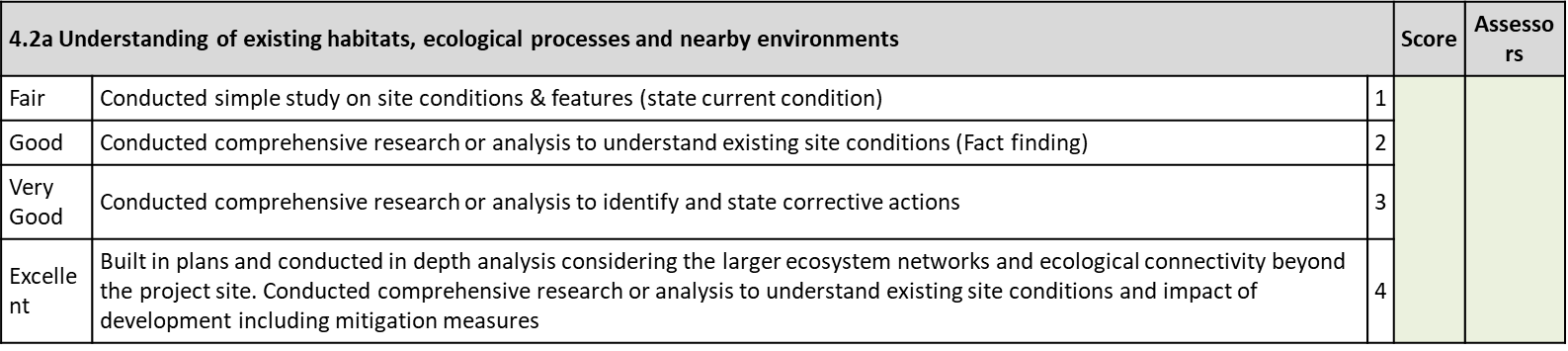 existing development               updated  11 Jan 2023
25
Part 4: Biodiversity Conservation4.2 Biodiversity-sensitive Planting & Design
existing development               updated  11 Jan 2023
26
Part 4: Biodiversity Conservation4.2 Biodiversity-sensitive Planting & Design
existing development               updated  11 Jan 2023
27
Part 4: Biodiversity Conservation4.3 Conservation of Habitats
existing development               updated  11 Jan 2023
28
Part 4: Biodiversity Conservation4.4 Conservation of Habitats
existing development               updated  11 Jan 2023
29
Part 4: Biodiversity Conservation
existing development               updated  11 Jan 2023
30
Part 5: Maintenance5.1 Design for Landscape Maintainability
existing development               updated  11 Jan 2023
31
Part 5: Maintenance5.1 Design for Landscape Maintainability
existing development               updated  11 Jan 2023
32
Part 5: Maintenance5.1 Design for Landscape Maintainability
existing development               updated  11 Jan 2023
33
Part 5: Maintenance5.1 Design for Landscape Maintainability
existing development               updated  11 Jan 2023
34
Part 5: Maintenance5.2 Maintenance Plans and Operations
existing development               updated  11 Jan 2023
35
Part 5: Maintenance5.2 Maintenance Plans and Operations
existing development               updated  11 Jan 2023
36
Part 5: Maintenance5.2 Maintenance Plans and Operations
existing development               updated  11 Jan 2023
37
Part 5: Maintenance5.2 Maintenance Plans and Operations
existing development               updated  11 Jan 2023
38
Part 5: Maintenance5.3 Softscape Quality
existing development               updated  11 Jan 2023
39
Part 5: Maintenance5.4 Design for Skyrise Greenery Maintenance
existing development               updated  11 Jan 2023
40
Part 5: Maintenance5.4 Design for Skyrise Greenery Maintenance
existing development               updated  11 Jan 2023
41
Part 5: Maintenance
existing development               updated  11 Jan 2023
42
Bonus
existing development               updated  11 Jan 2023
43
SCORES SUMMARY
existing development               updated  11 Jan 2023
44
Thank you
existing development               updated  11 Jan 2023
45